Общество с ограниченной ответственностью«ПОРТАЛ-ГЕО»
ПРОЕКТ ПЛАНИРОВКИ И ПРОЕКТ МЕЖЕВАНИЯ ТЕРРТОРИИ ПРИМЕНИТЕЛЬНО К ТЕРРИТОРИИ ЗЕМЕЛЬНОГО УЧАСТКА С КАДАСТРОВЫМ НОМЕРОМ 66:44:0103001:1155, РАСПОЛОЖЕННОГО в ЮГО-ЗАПАДНОЙ ЧАСТИ МУНИЦИПАЛЬНОГО ОБРАЗОВАНИЯ ГОРОД ИРБИТ СВЕРДЛОВСКОЙ ОБЛАСТИ
Екатеринбург, 2016
ПРОЕКТ ПЛАНИРОВКИ И ПРОЕКТ МЕЖЕВАНИЯ ТЕРРТОРИИ ПРИМЕНИТЕЛЬНО К ТЕРРИТОРИИ ЗЕМЕЛЬНОГО УЧАСТКА С КАДАСТРОВЫМ НОМЕРОМ 66:44:0103001:1155, РАСПОЛОЖЕННОГО в ЮГО-ЗАПАДНОЙ ЧАСТИ МУНИЦИПАЛЬНОГО ОБРАЗОВАНИЯ ГОРОД ИРБИТ СВЕРДЛОВСКОЙ ОБЛАСТИ
Проект планировки

УТВЕРЖДАЕМАЯ ЧАСТЬ

Эскиз застройки. План красных линий
Схема размещения инженерных сетей и сооружений
Разбивочный чертеж красных линий
СОСТАВ ПРОЕКТА ПЛАНИРОВКИ И ПРОЕКТА МЕЖЕВАНИЯ
ГРАФИЧЕСКИЕ МАТЕРИАЛЫ
МАТЕРИАЛЫ ПО ОБОСНОВАНИЮ

Схема расположения проектируемой территории в системе поселения
Схема использования территории в период подготовки проекта планировки
Схема организации и развития улично–дорожной сети
Комплексная оценка территории
Схема функционального зонирования, предложения для внесения изменений в генеральный план муниципального образования г.Ирбит

Проект межевания

Чертеж межевания территории
ПРОЕКТ ПЛАНИРОВКИ И ПРОЕКТ МЕЖЕВАНИЯ ТЕРРТОРИИ ПРИМЕНИТЕЛЬНО К ТЕРРИТОРИИ ЗЕМЕЛЬНОГО УЧАСТКА С КАДАСТРОВЫМ НОМЕРОМ 66:44:0103001:1155, РАСПОЛОЖЕННОГО в ЮГО-ЗАПАДНОЙ ЧАСТИ МУНИЦИПАЛЬНОГО ОБРАЗОВАНИЯ ГОРОД ИРБИТ СВЕРДЛОВСКОЙ ОБЛАСТИ
Схема расположения 
проектируемой территории
в системе поселения
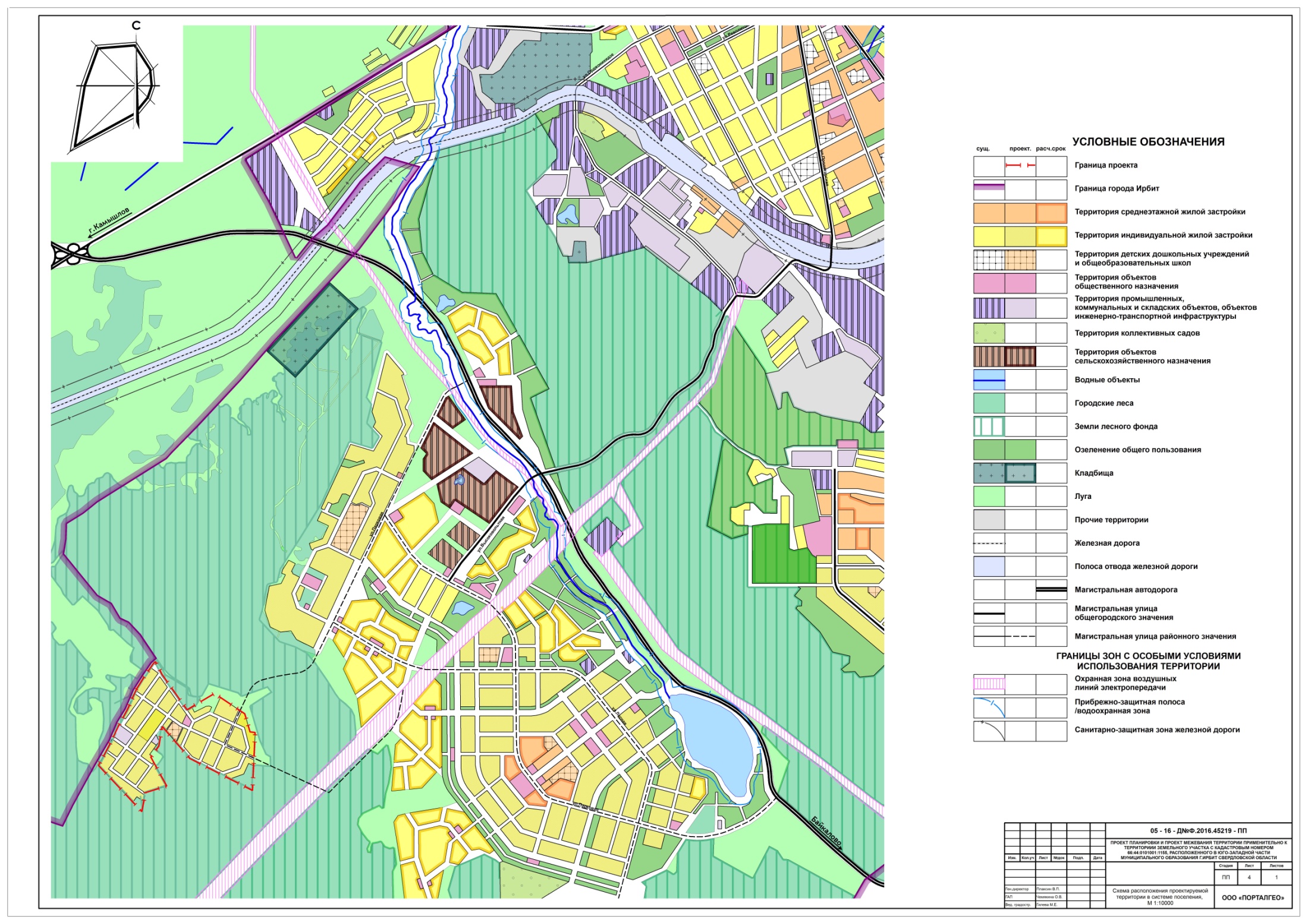 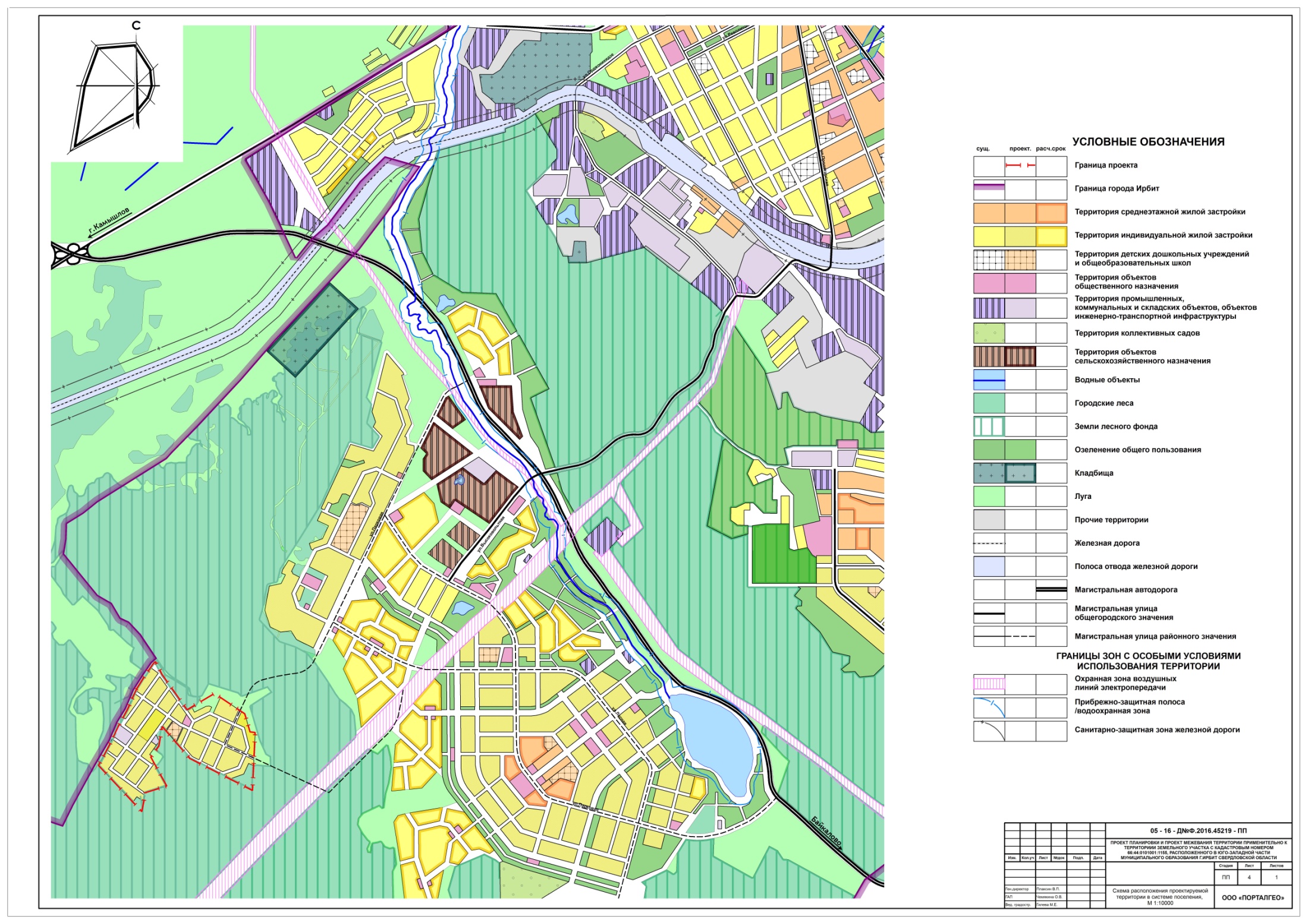 ПРОЕКТ ПЛАНИРОВКИ И ПРОЕКТ МЕЖЕВАНИЯ ТЕРРТОРИИ ПРИМЕНИТЕЛЬНО К ТЕРРИТОРИИ ЗЕМЕЛЬНОГО УЧАСТКА С КАДАСТРОВЫМ НОМЕРОМ 66:44:0103001:1155, РАСПОЛОЖЕННОГО в ЮГО-ЗАПАДНОЙ ЧАСТИ МУНИЦИПАЛЬНОГО ОБРАЗОВАНИЯ ГОРОД ИРБИТ СВЕРДЛОВСКОЙ ОБЛАСТИ
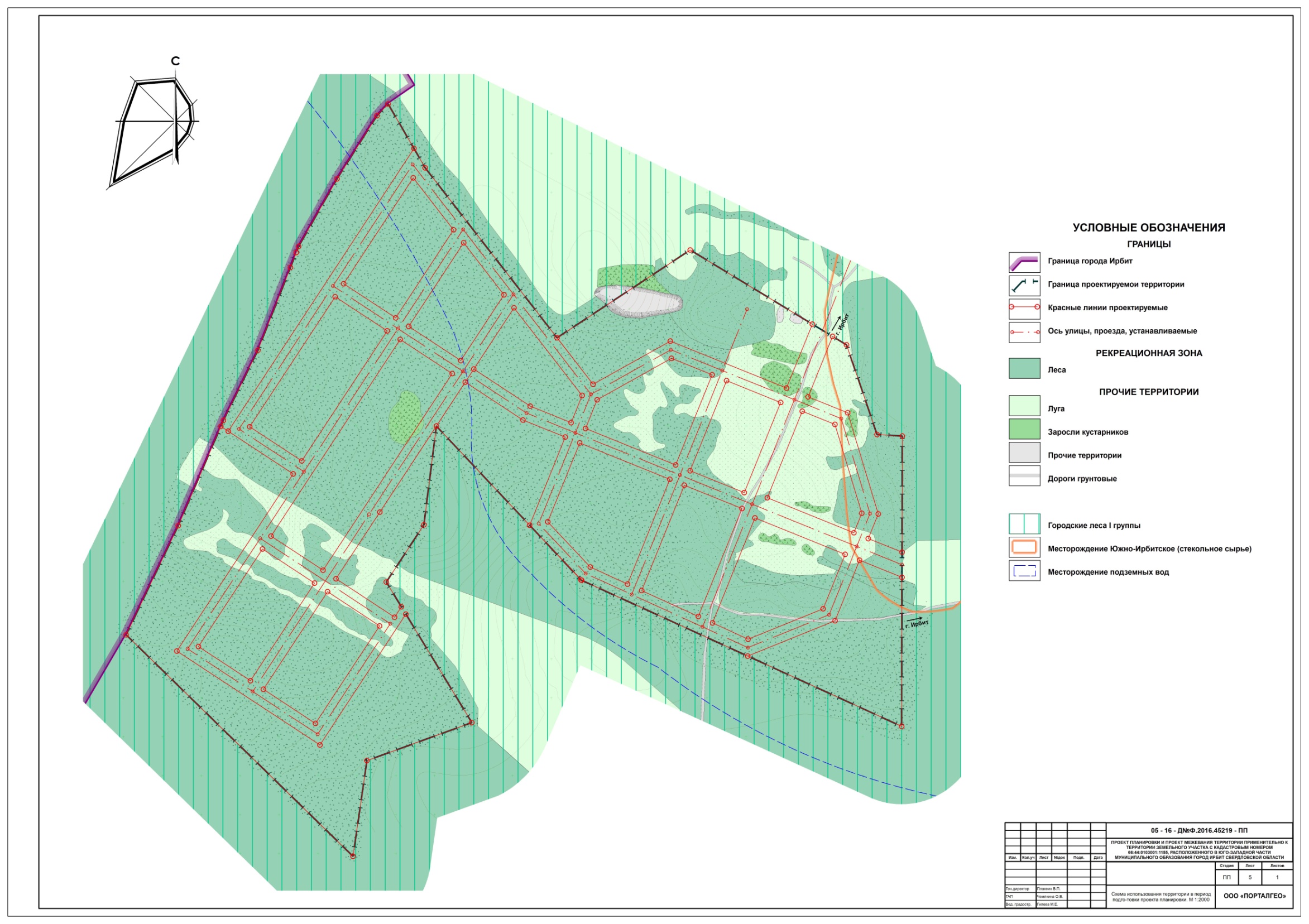 Схема использования
территории в период подготовки проекта планировки
территории
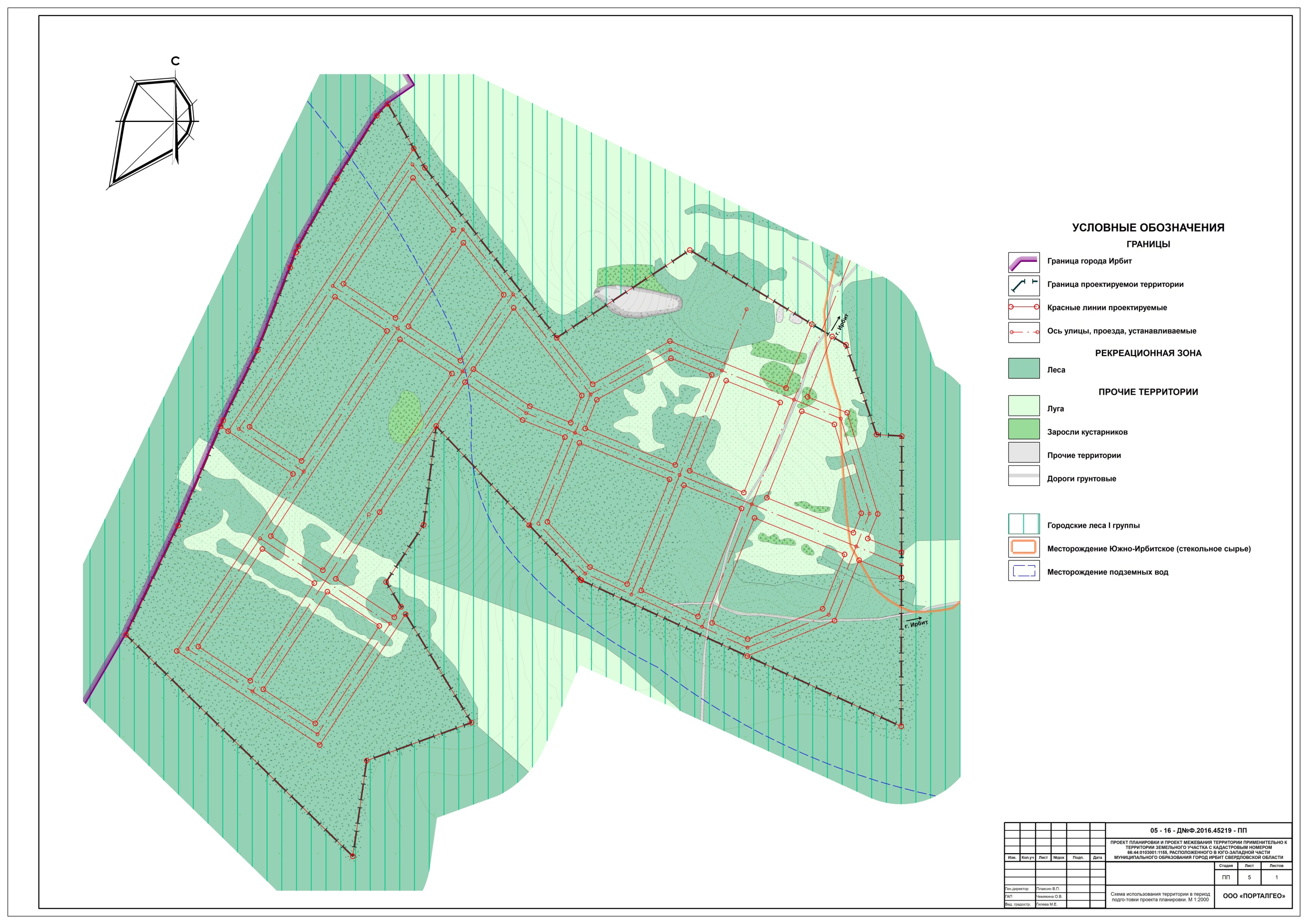 ПРОЕКТ ПЛАНИРОВКИ И ПРОЕКТ МЕЖЕВАНИЯ ТЕРРТОРИИ ПРИМЕНИТЕЛЬНО К ТЕРРИТОРИИ ЗЕМЕЛЬНОГО УЧАСТКА С КАДАСТРОВЫМ НОМЕРОМ 66:44:0103001:1155, РАСПОЛОЖЕННОГО в ЮГО-ЗАПАДНОЙ ЧАСТИ МУНИЦИПАЛЬНОГО ОБРАЗОВАНИЯ ГОРОД ИРБИТ СВЕРДЛОВСКОЙ ОБЛАСТИ
Эскиз застройки. План красных линий
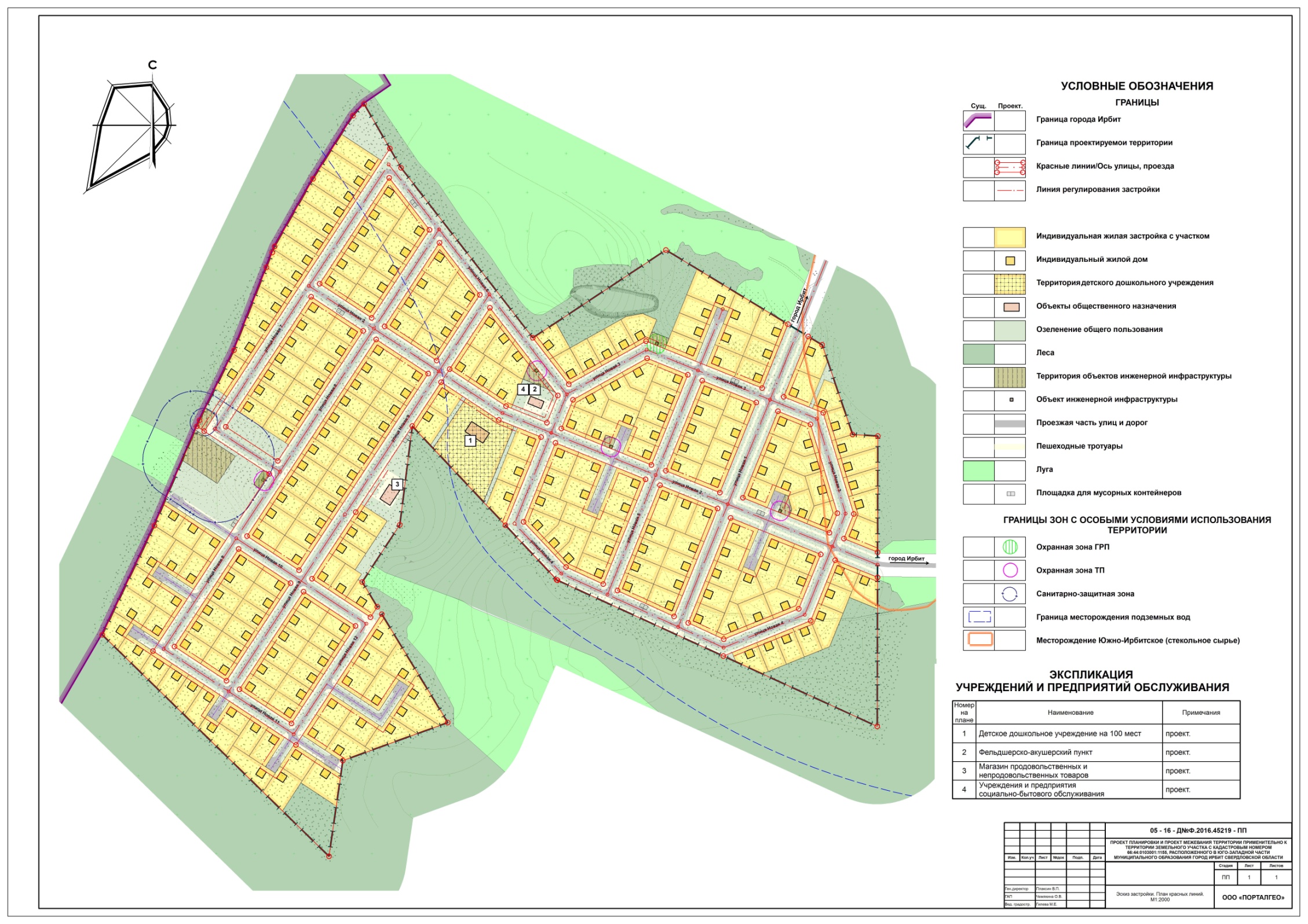 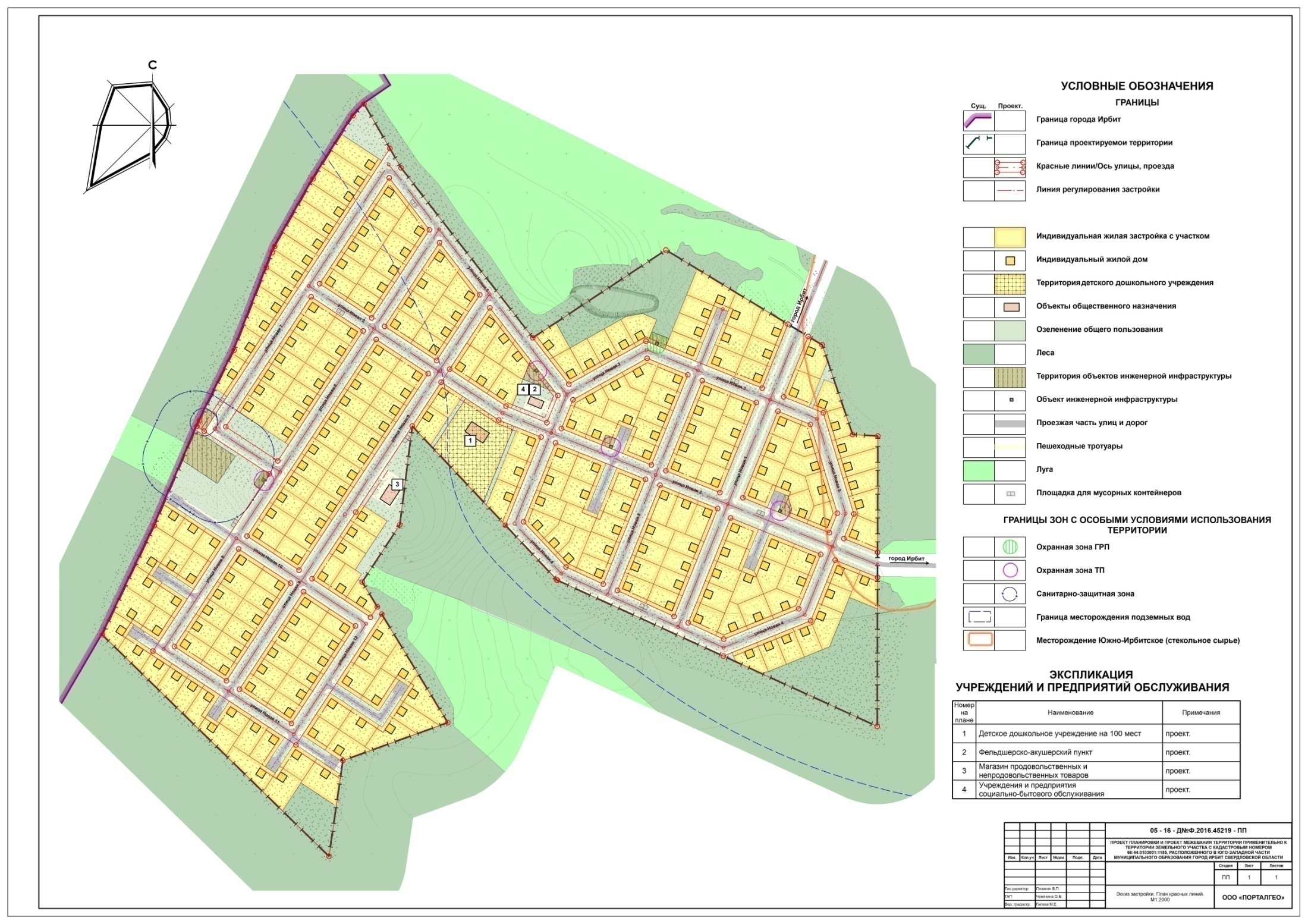 ПРОЕКТ ПЛАНИРОВКИ И ПРОЕКТ МЕЖЕВАНИЯ ТЕРРТОРИИ ПРИМЕНИТЕЛЬНО К ТЕРРИТОРИИ ЗЕМЕЛЬНОГО УЧАСТКА С КАДАСТРОВЫМ НОМЕРОМ 66:44:0103001:1155, РАСПОЛОЖЕННОГО в ЮГО-ЗАПАДНОЙ ЧАСТИ МУНИЦИПАЛЬНОГО ОБРАЗОВАНИЯ ГОРОД ИРБИТ СВЕРДЛОВСКОЙ ОБЛАСТИ
Схема размещения 
инженерных сетей 
и сооружений
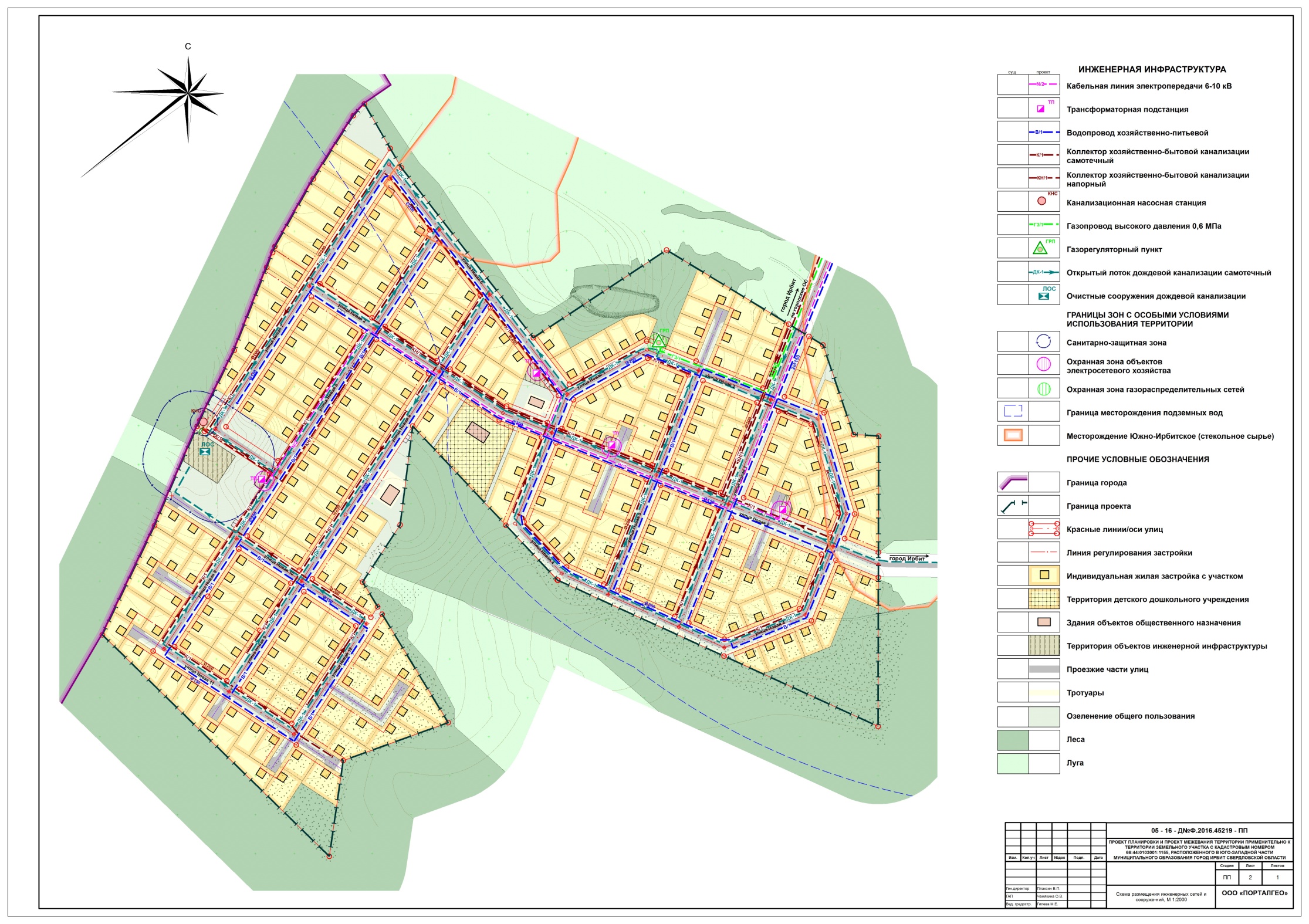 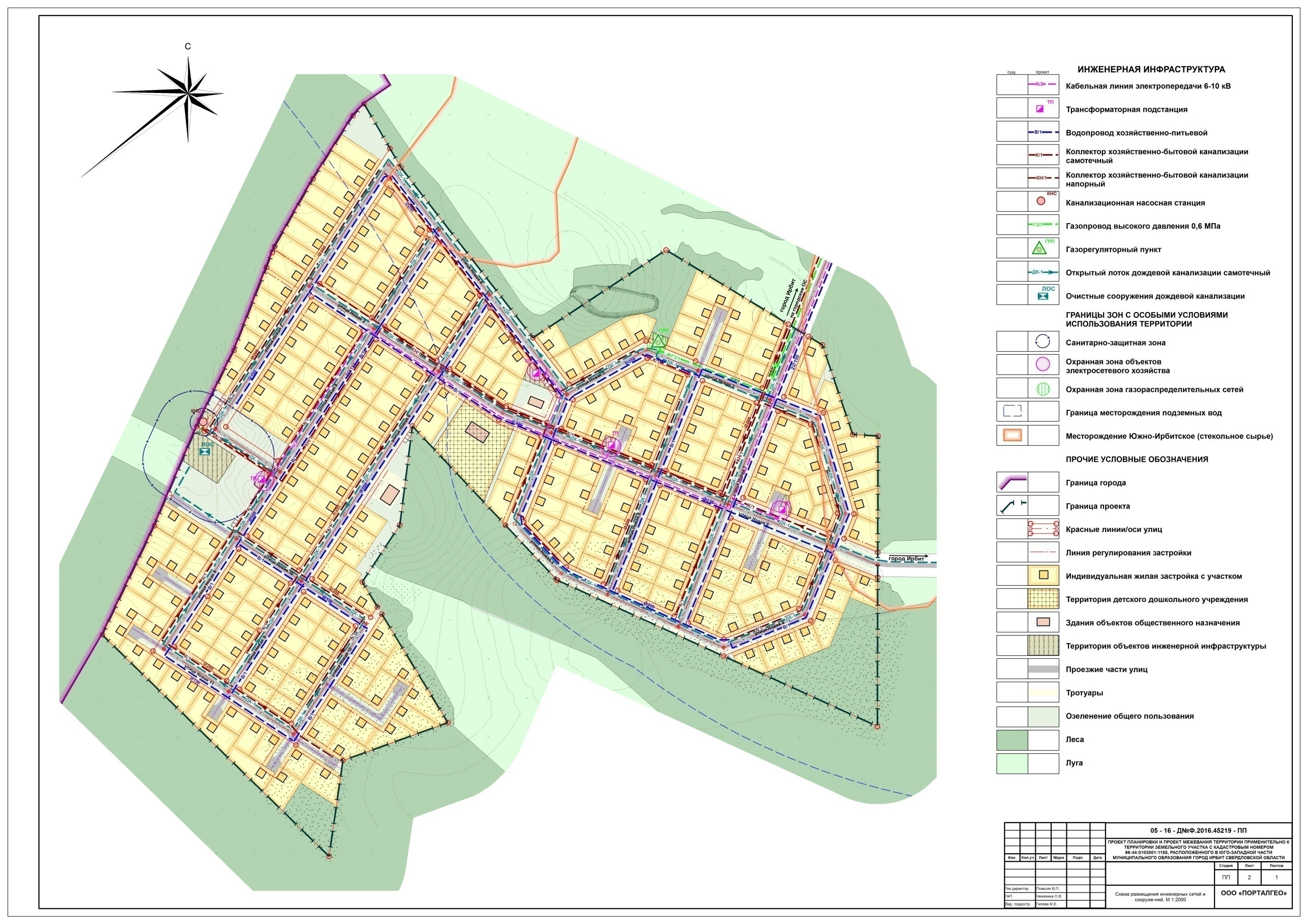 ПРОЕКТ ПЛАНИРОВКИ И ПРОЕКТ МЕЖЕВАНИЯ ТЕРРТОРИИ ПРИМЕНИТЕЛЬНО К ТЕРРИТОРИИ ЗЕМЕЛЬНОГО УЧАСТКА С КАДАСТРОВЫМ НОМЕРОМ 66:44:0103001:1155, РАСПОЛОЖЕННОГО в ЮГО-ЗАПАДНОЙ ЧАСТИ МУНИЦИПАЛЬНОГО ОБРАЗОВАНИЯ ГОРОД ИРБИТ СВЕРДЛОВСКОЙ ОБЛАСТИ
Схема организации
и развития
улично–дорожной
сети
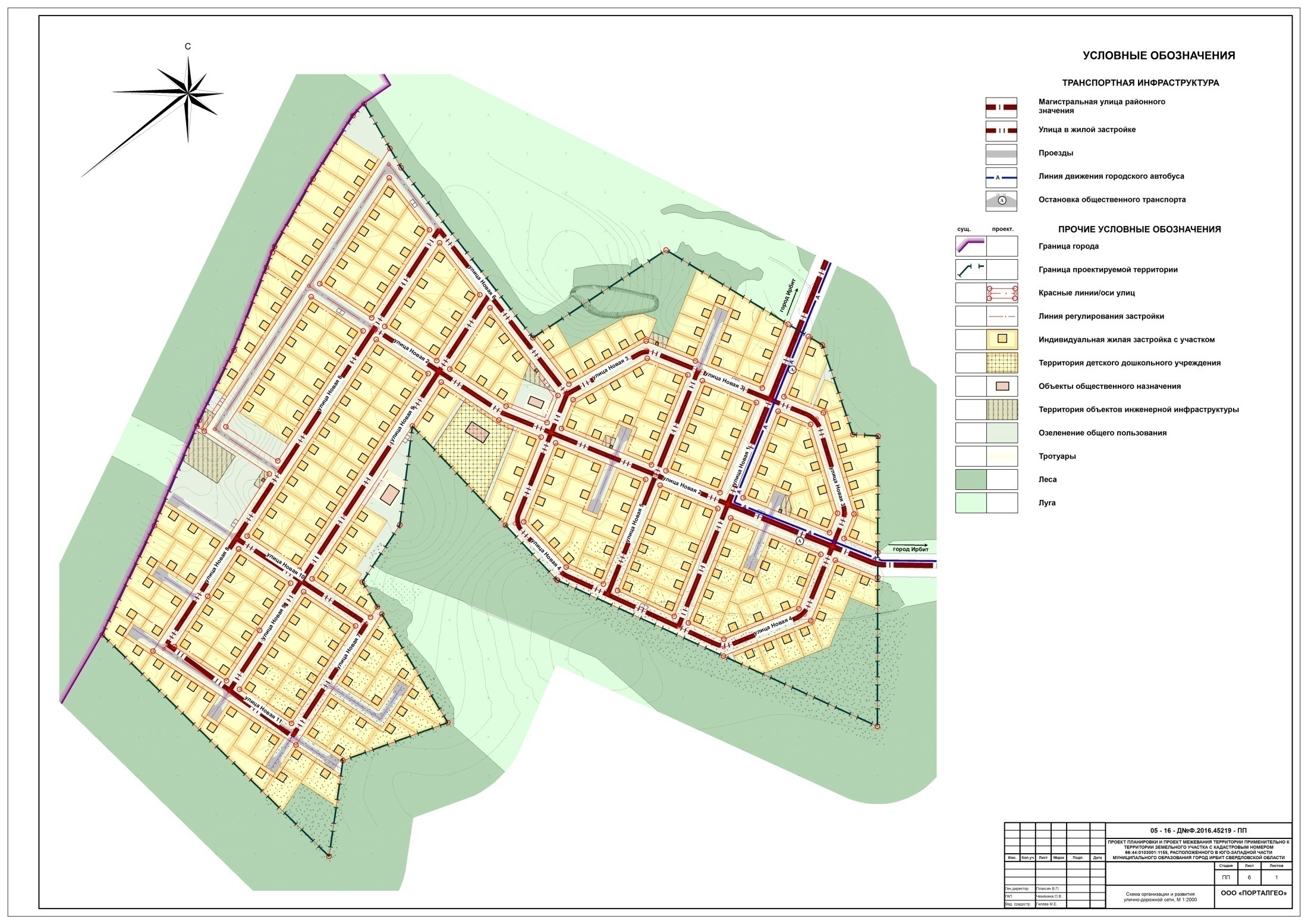 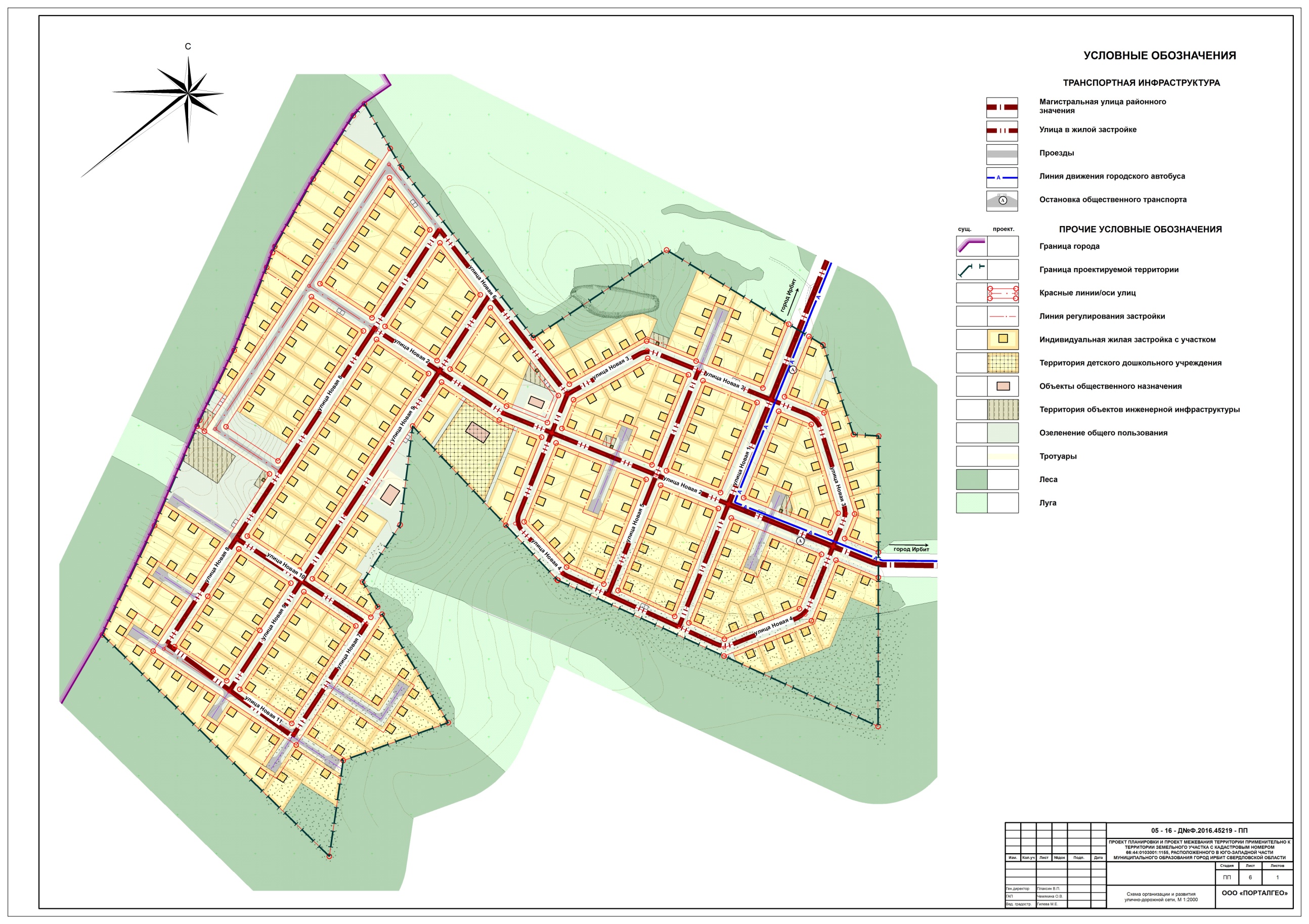 ПРОЕКТ ПЛАНИРОВКИ И ПРОЕКТ МЕЖЕВАНИЯ ТЕРРТОРИИ ПРИМЕНИТЕЛЬНО К ТЕРРИТОРИИ ЗЕМЕЛЬНОГО УЧАСТКА С КАДАСТРОВЫМ НОМЕРОМ 66:44:0103001:1155, РАСПОЛОЖЕННОГО в ЮГО-ЗАПАДНОЙ ЧАСТИ МУНИЦИПАЛЬНОГО ОБРАЗОВАНИЯ ГОРОД ИРБИТ СВЕРДЛОВСКОЙ ОБЛАСТИ
Генеральный план г. Ирбит
действующий
с внесением изменений
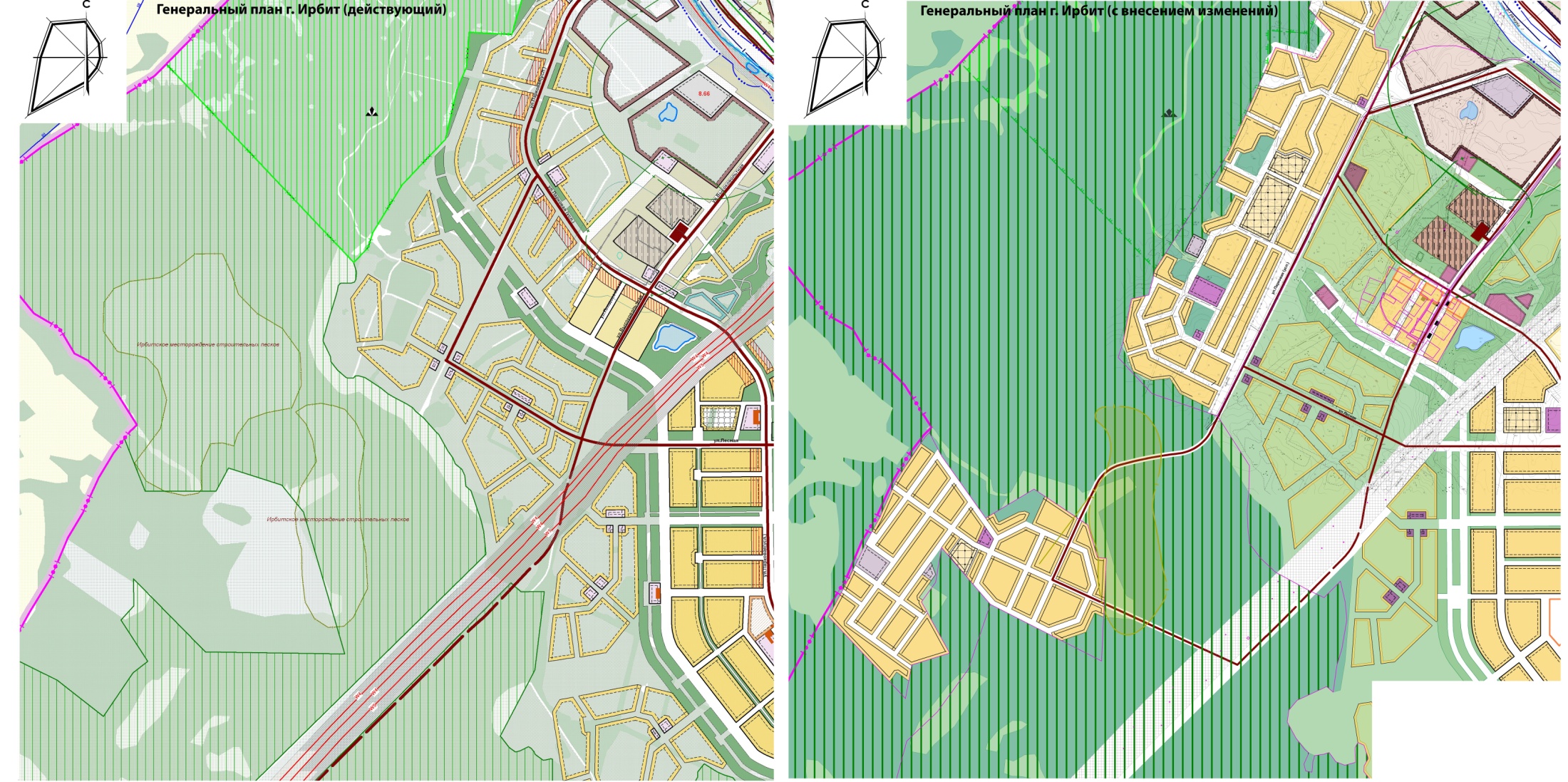 ПРОЕКТ ПЛАНИРОВКИ И ПРОЕКТ МЕЖЕВАНИЯ ТЕРРТОРИИ ПРИМЕНИТЕЛЬНО К ТЕРРИТОРИИ ЗЕМЕЛЬНОГО УЧАСТКА С КАДАСТРОВЫМ НОМЕРОМ 66:44:0103001:1155, РАСПОЛОЖЕННОГО в ЮГО-ЗАПАДНОЙ ЧАСТИ МУНИЦИПАЛЬНОГО ОБРАЗОВАНИЯ ГОРОД ИРБИТ СВЕРДЛОВСКОЙ ОБЛАСТИ
Чертеж межевания
территории
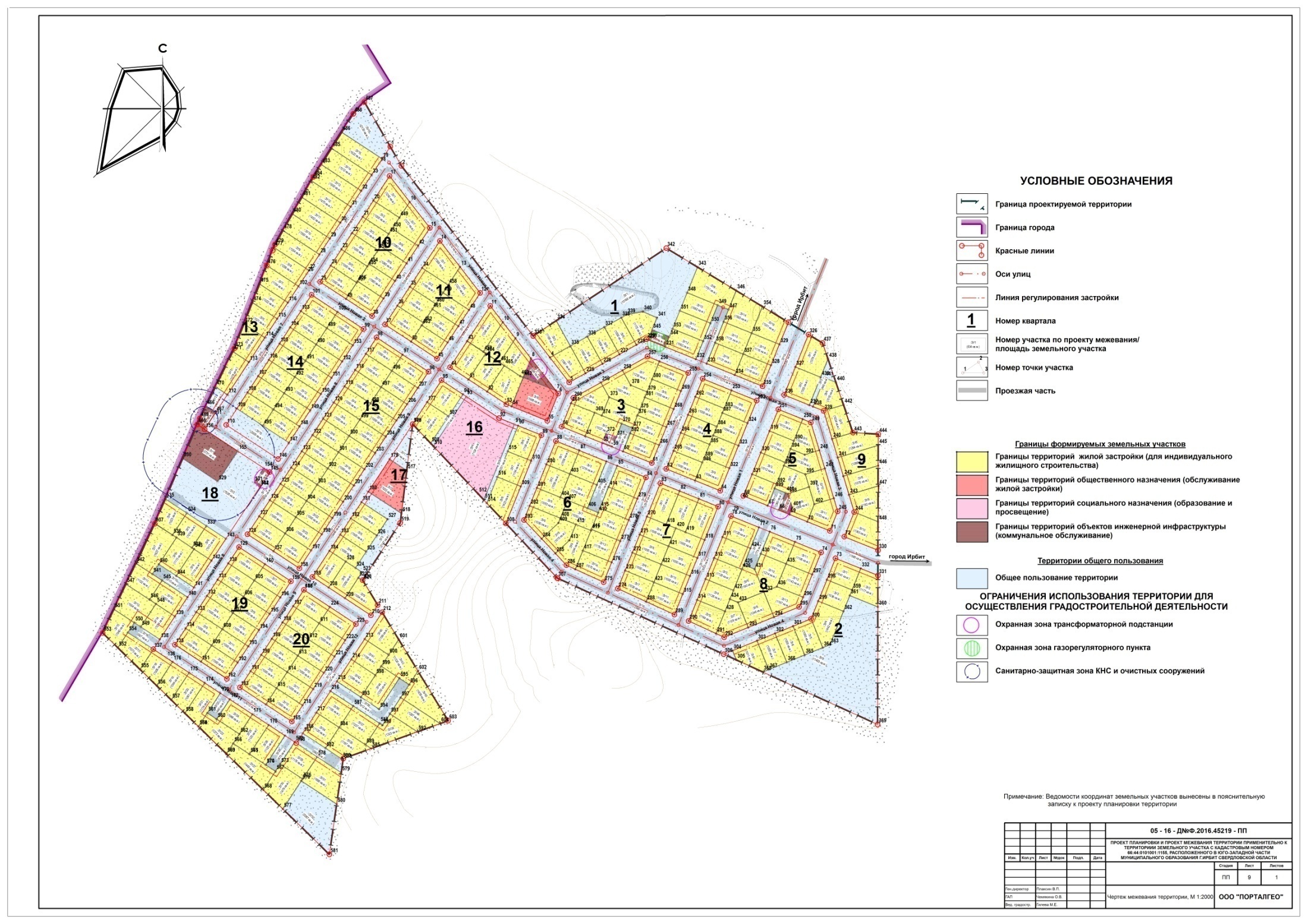 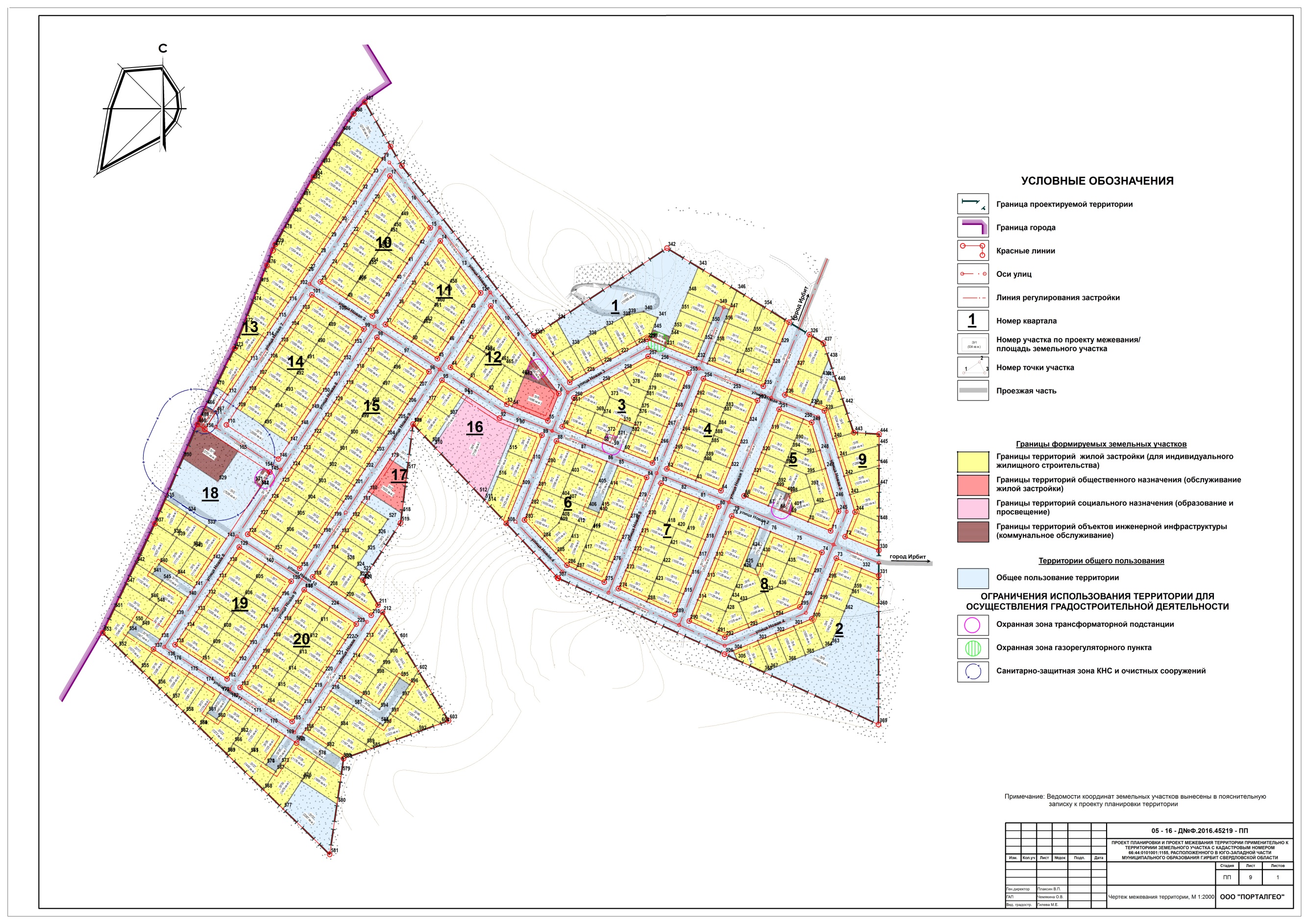 ПРОЕКТ ПЛАНИРОВКИ И ПРОЕКТ МЕЖЕВАНИЯ ТЕРРТОРИИ ПРИМЕНИТЕЛЬНО К ТЕРРИТОРИИ ЗЕМЕЛЬНОГО УЧАСТКА С КАДАСТРОВЫМ НОМЕРОМ 66:44:0103001:1155, РАСПОЛОЖЕННОГО в ЮГО-ЗАПАДНОЙ ЧАСТИ МУНИЦИПАЛЬНОГО ОБРАЗОВАНИЯ ГОРОД ИРБИТ СВЕРДЛОВСКОЙ ОБЛАСТИ
СПАСИБО ЗА ВНИМАНИЕ !